SoTL development through Threshold Concepts
Andrea Webb, University of British Columbia
Anne Tierney, Durham University, United Kingdom
Overview
Introduction
Frameworks
Using the frameworks
Strengths and weaknesses of the approaches
Wrap up
Introduction
Our projects
Our approaches
Two frameworks that you will use today
Andrea’s framework slide
Stuff here
Trigwell et al (2000, p163) Model of Scholarship
Using the frameworks
Get into pairs
You will be given one of the frameworks to use
Spend the next 20 minutes identifying potential Threshold Concepts using the framework
Note down where you think there are Threshold Concepts, and what they are
Report back
Now we’ll share the potential Threshold Concepts that you have found
Strengths and weaknesses of the frameworks
Work in your pair, with another pair who used the other framework
What are the strengths and weaknesses of the two approaches?
Are there any strengths/weaknesses which are common to both frameworks?
Report back
Now we will share the strengths and weaknesses of each approach
Wrap up
What the group found today
What we found in our studies

Further work
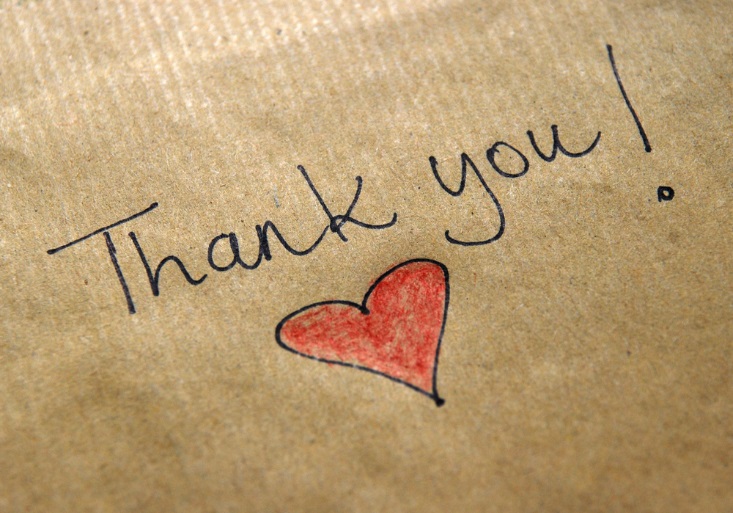